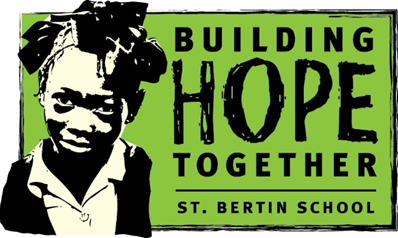 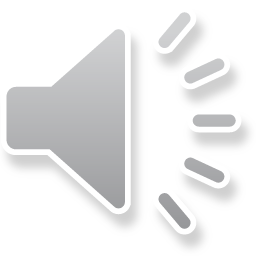 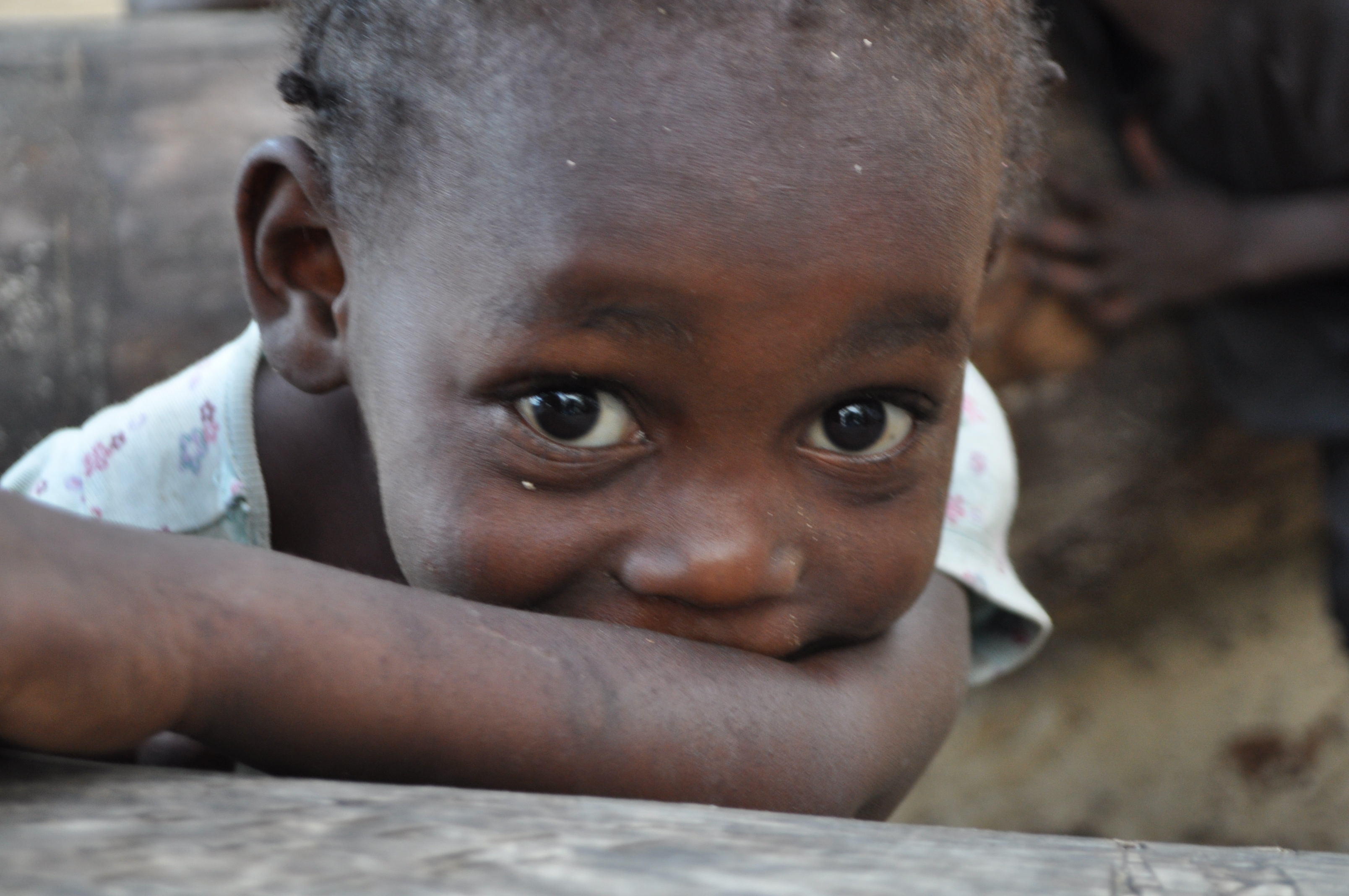 With God all things are possible. Matthew 19:26
“With God 
all things are possible.” 
Matthew 19:26
Our Lady of the Lake 
has been twinned with 
St. Bertin in Haiti 
for 40 years.
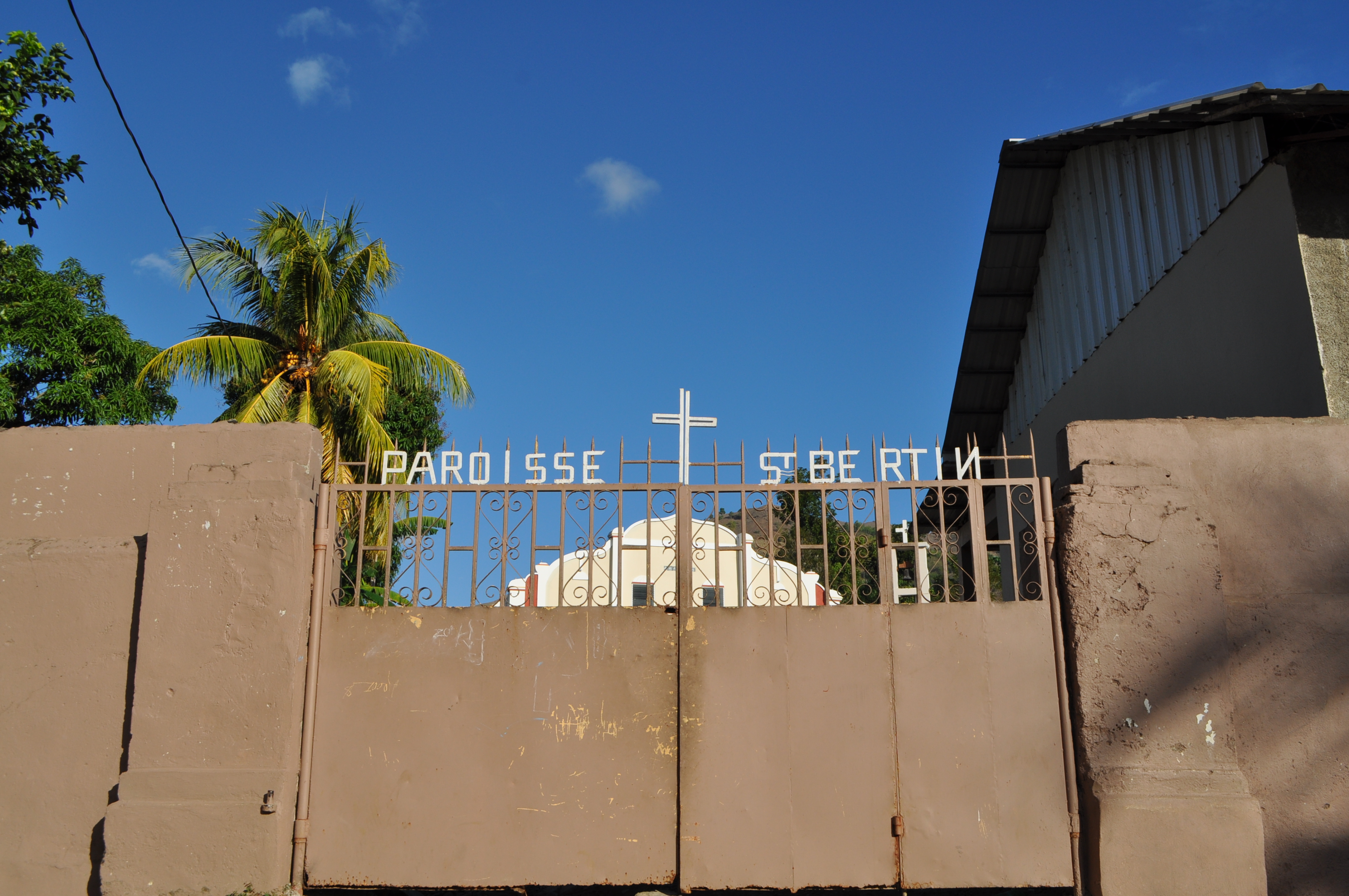 We have sponsored  St. Bertin School since 2003.
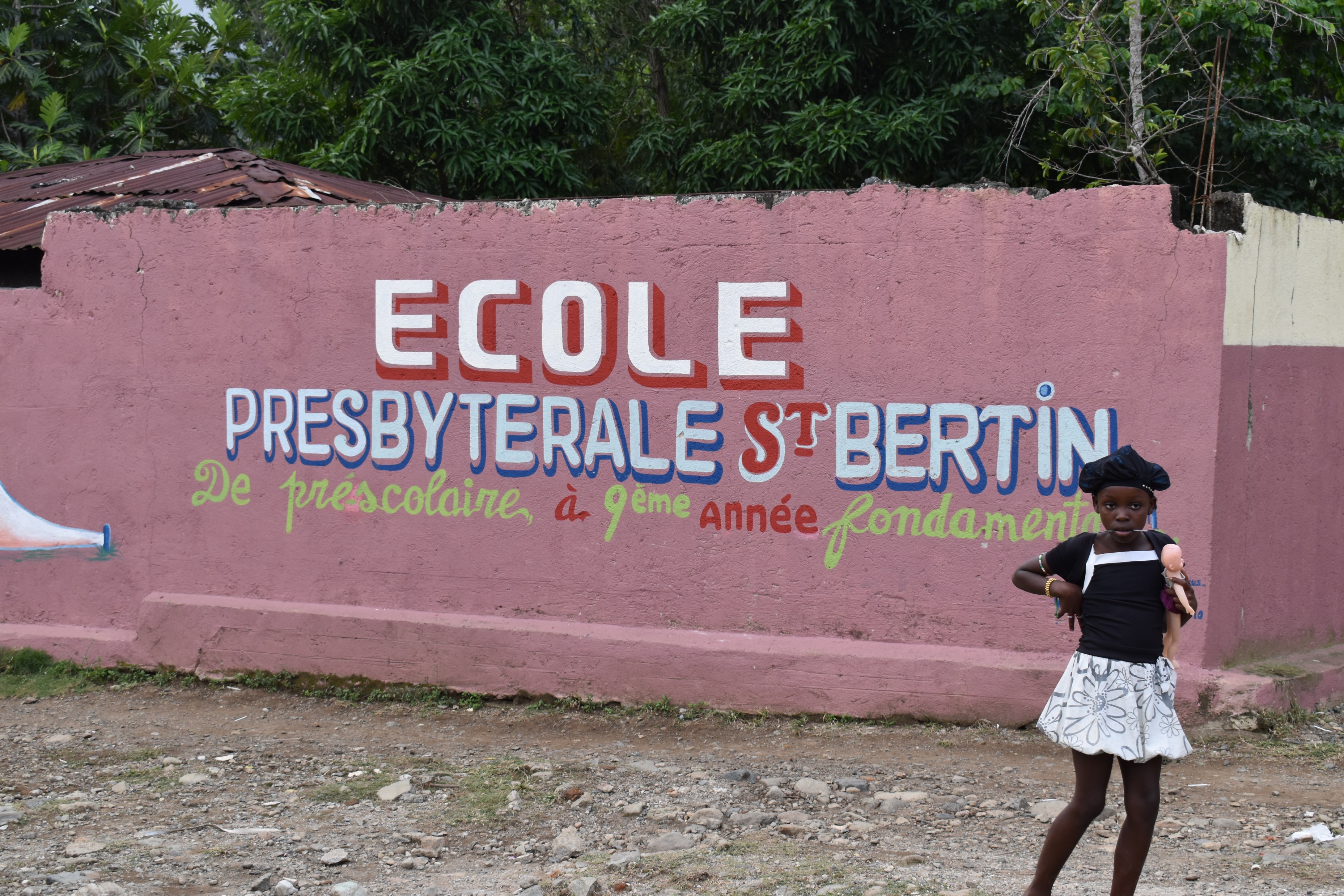 We have been faithfulto this important mission 
for 20 years.
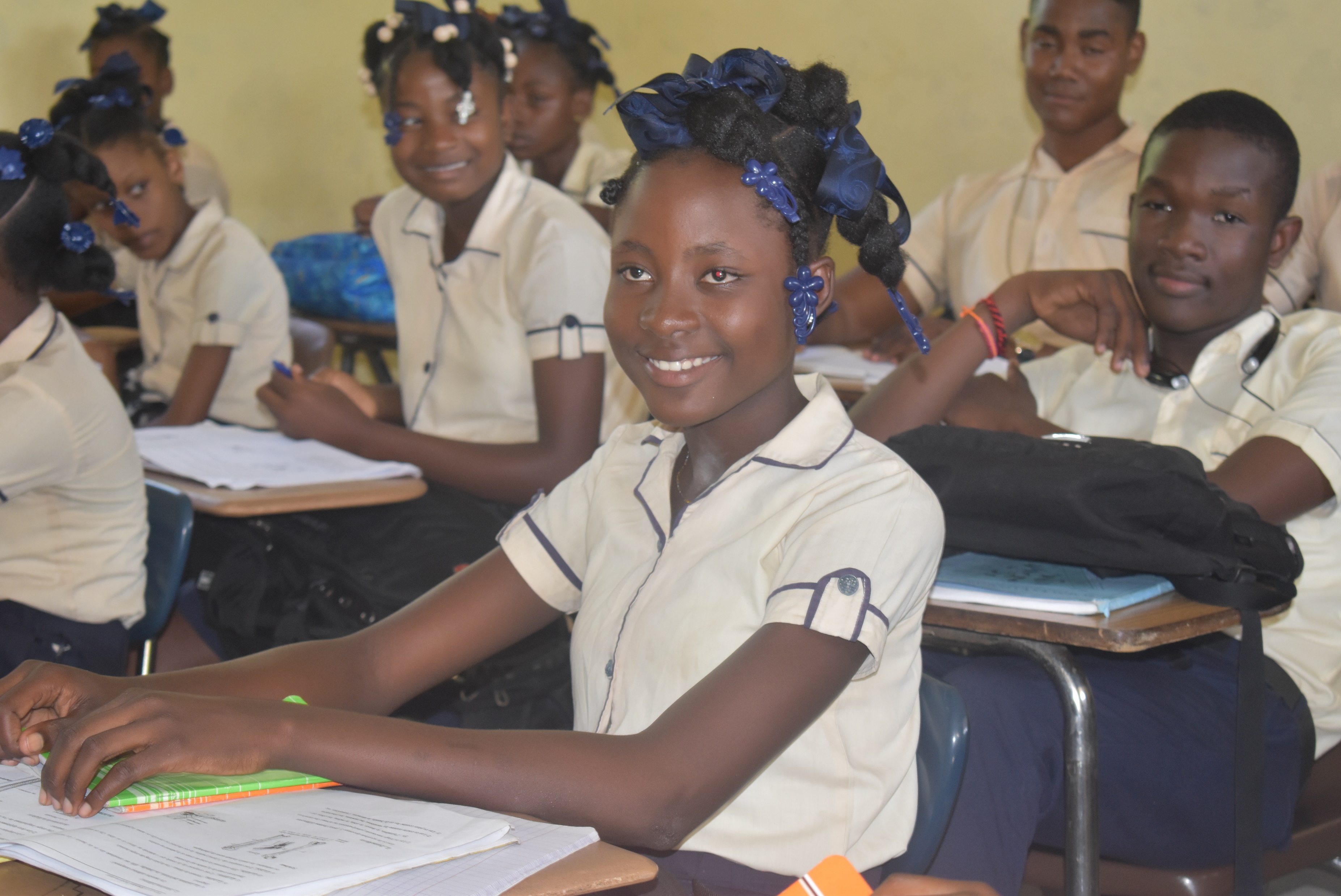 Thanks to OLOL’s faithful and generous support ,
St. Bertin School
is one of the best schools in the Archdiocese of Cap-Haitien
Thanks to God and to you, 
more than 800 students attend St. Bertin School
… from preschool
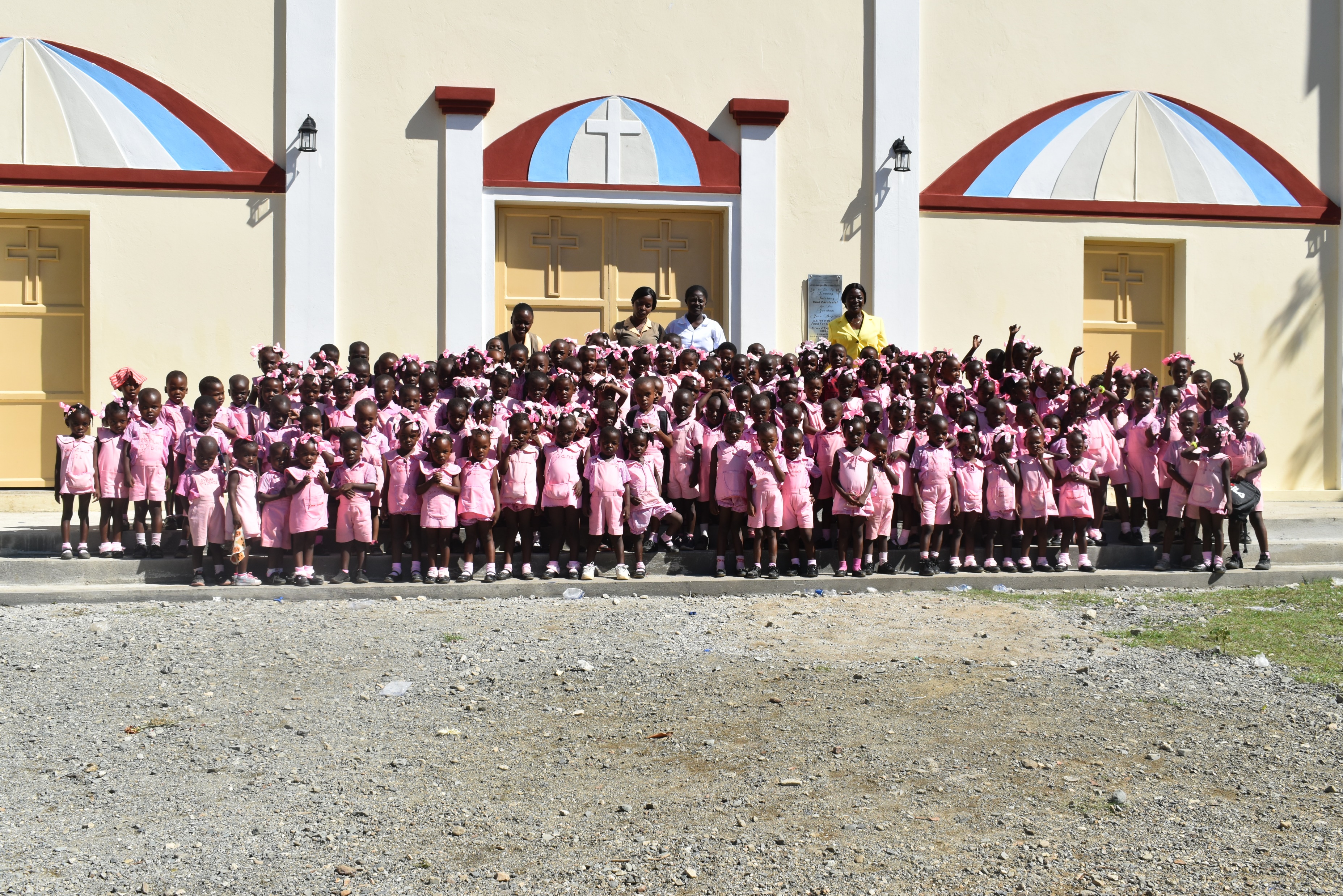 through primary school …
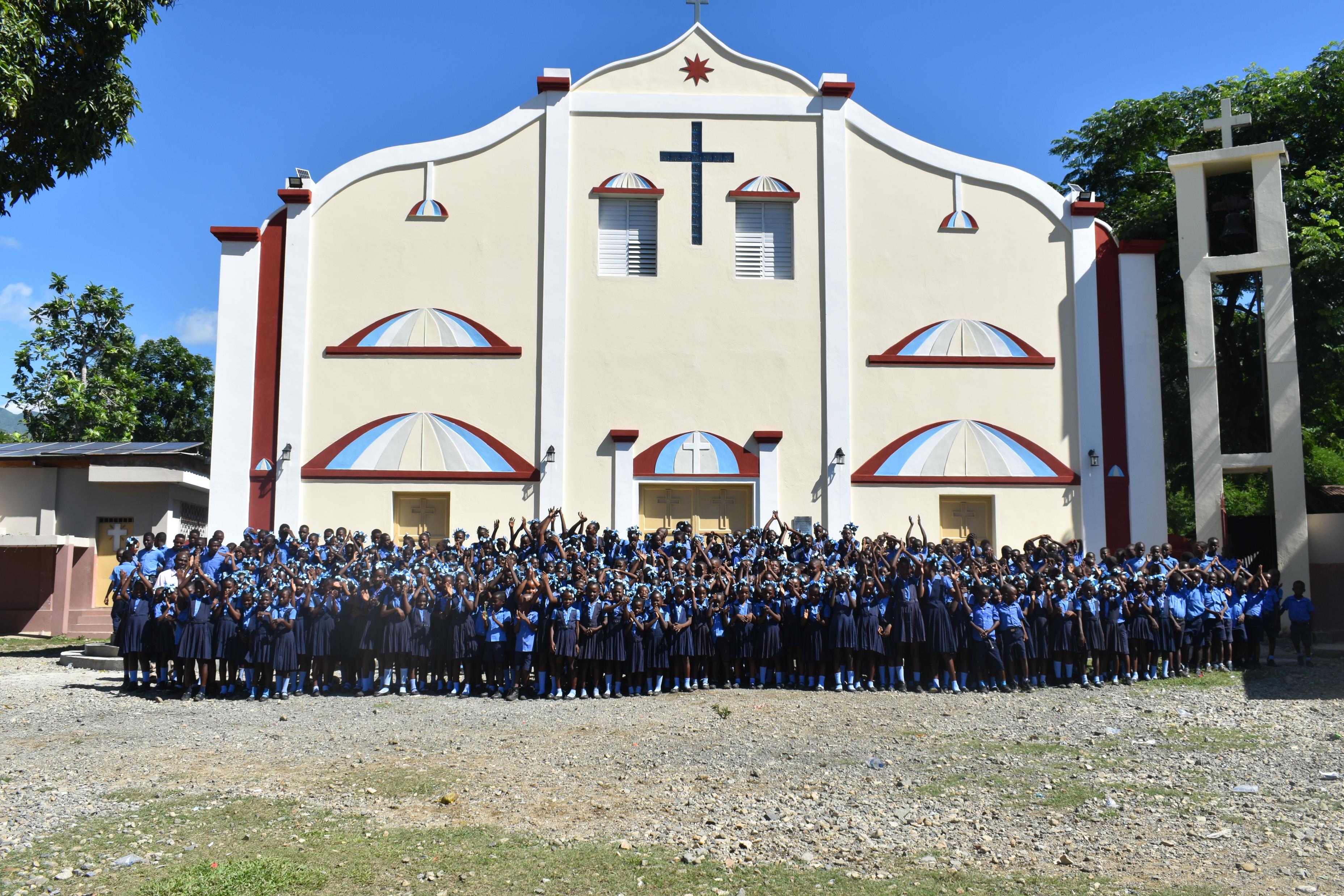 … middle school & high school.
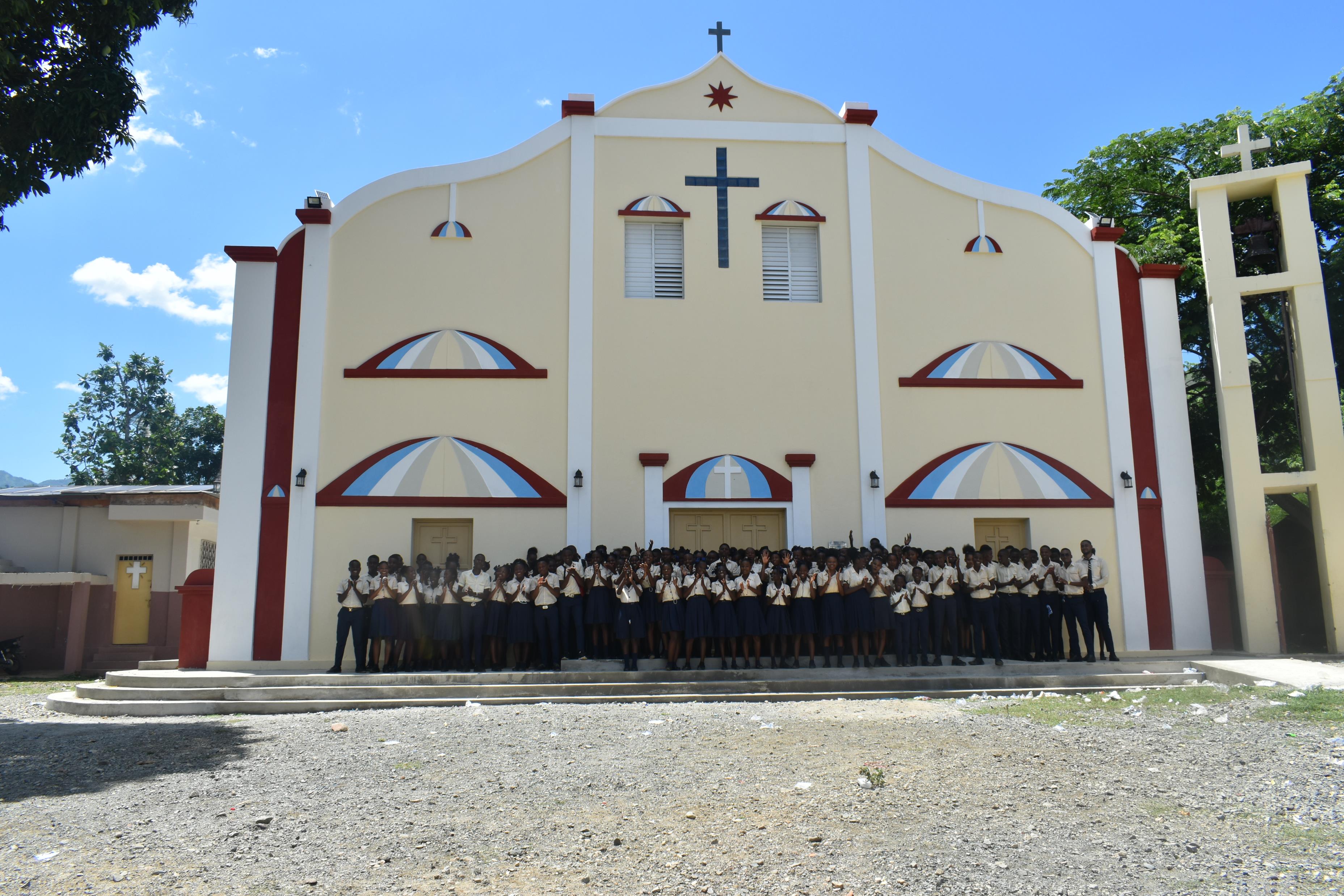 St. Bertin School
is one of the best schools in the Archdiocese of Cap-Haitien.
GREAT NEWS!
For the first timeSt. Bertin celebrated the graduation of 
24 students in June!
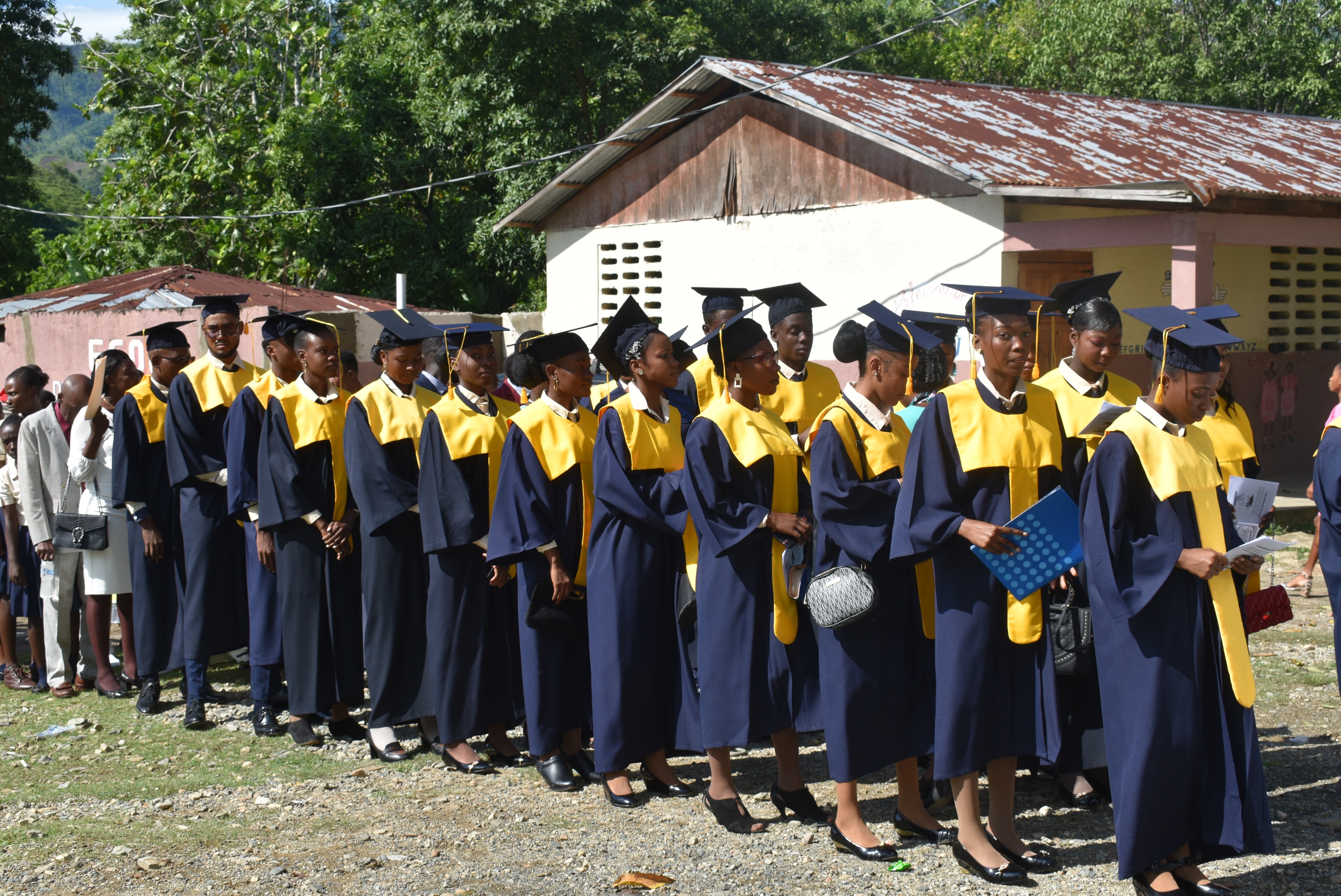 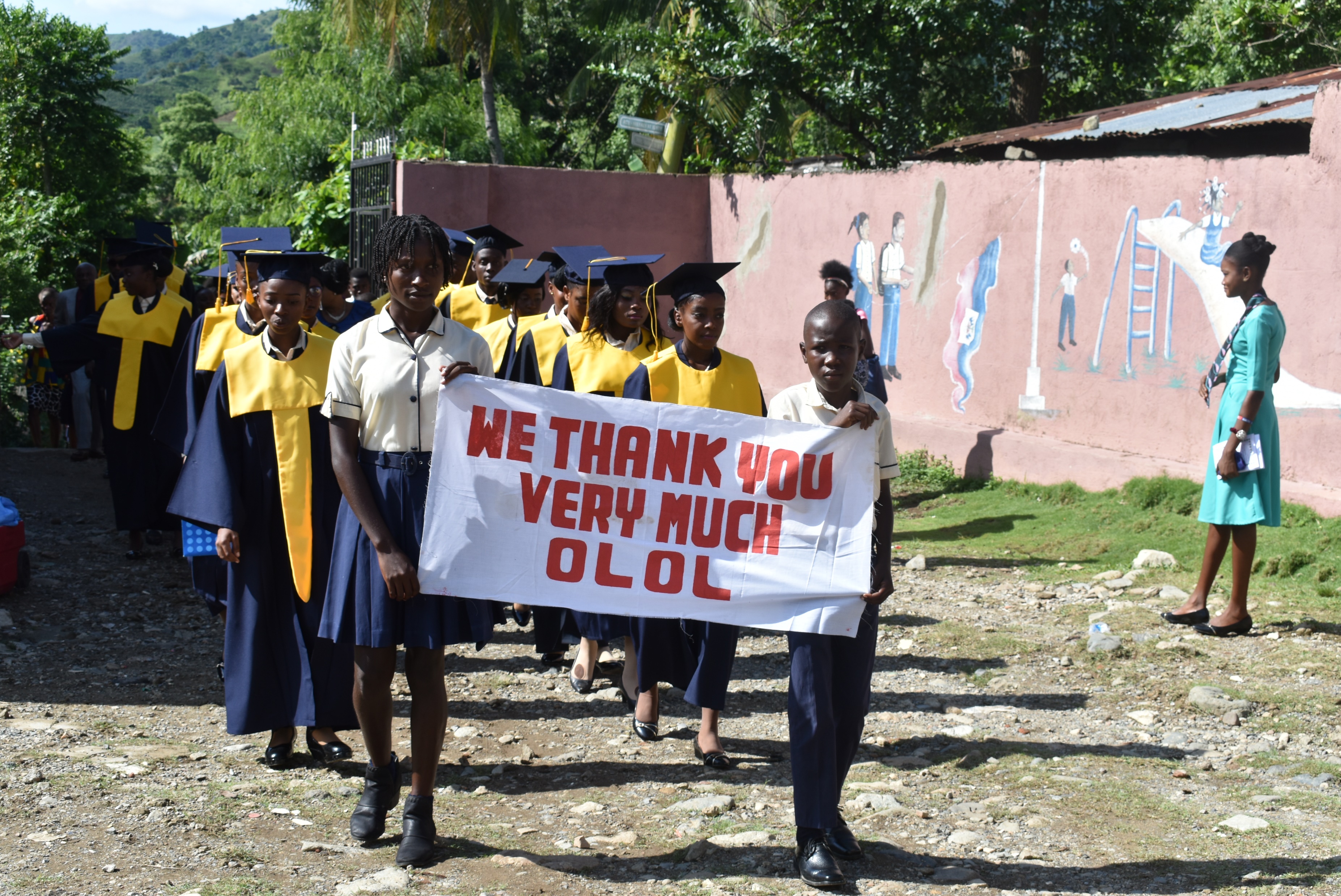 With a quality education, these graduates can now create a 
brighter future for Haiti...
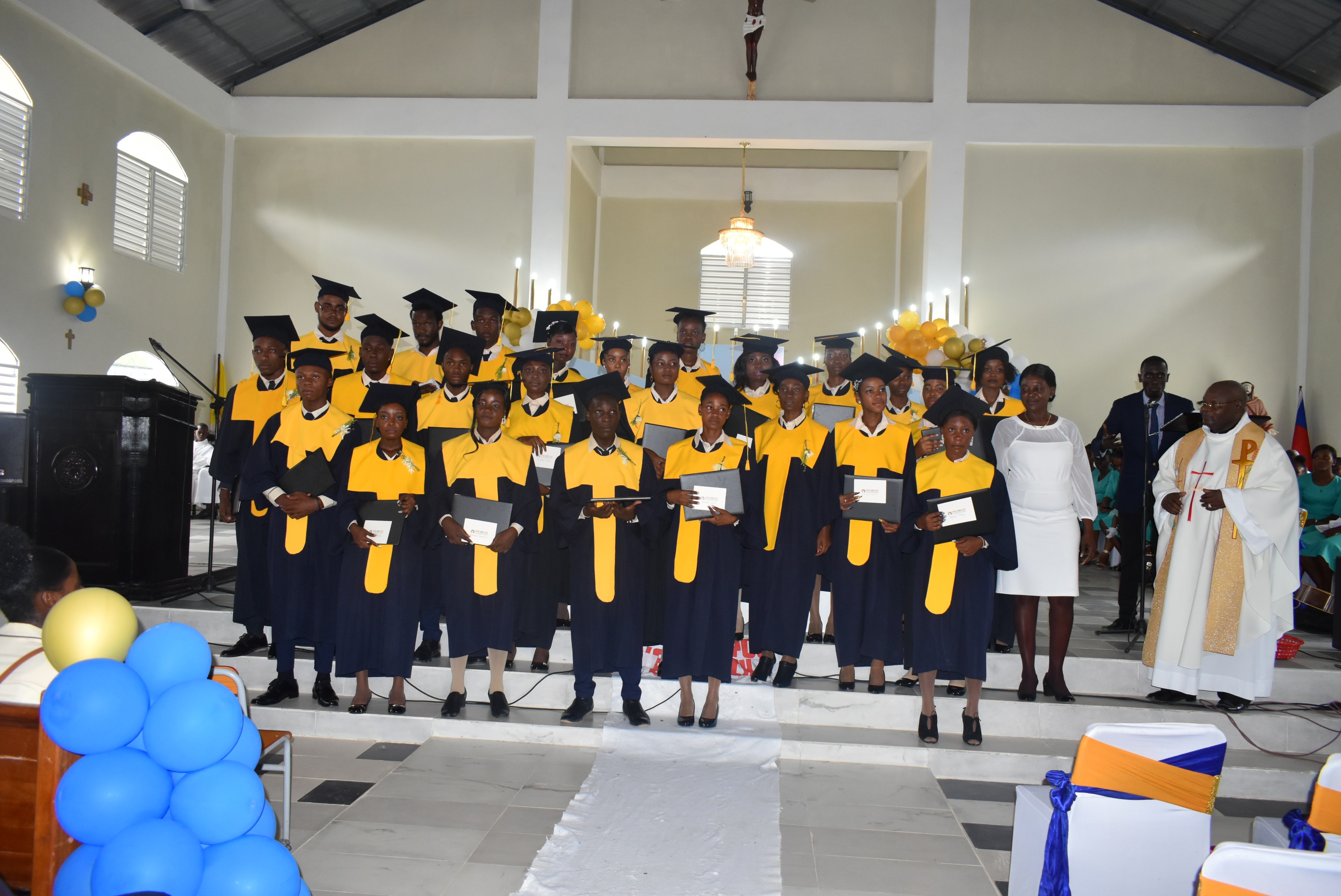 We need your help to raise $70,000 
for 2023-2024 school year.
These funds will make it possible to provide 
a worthy wage for teachers
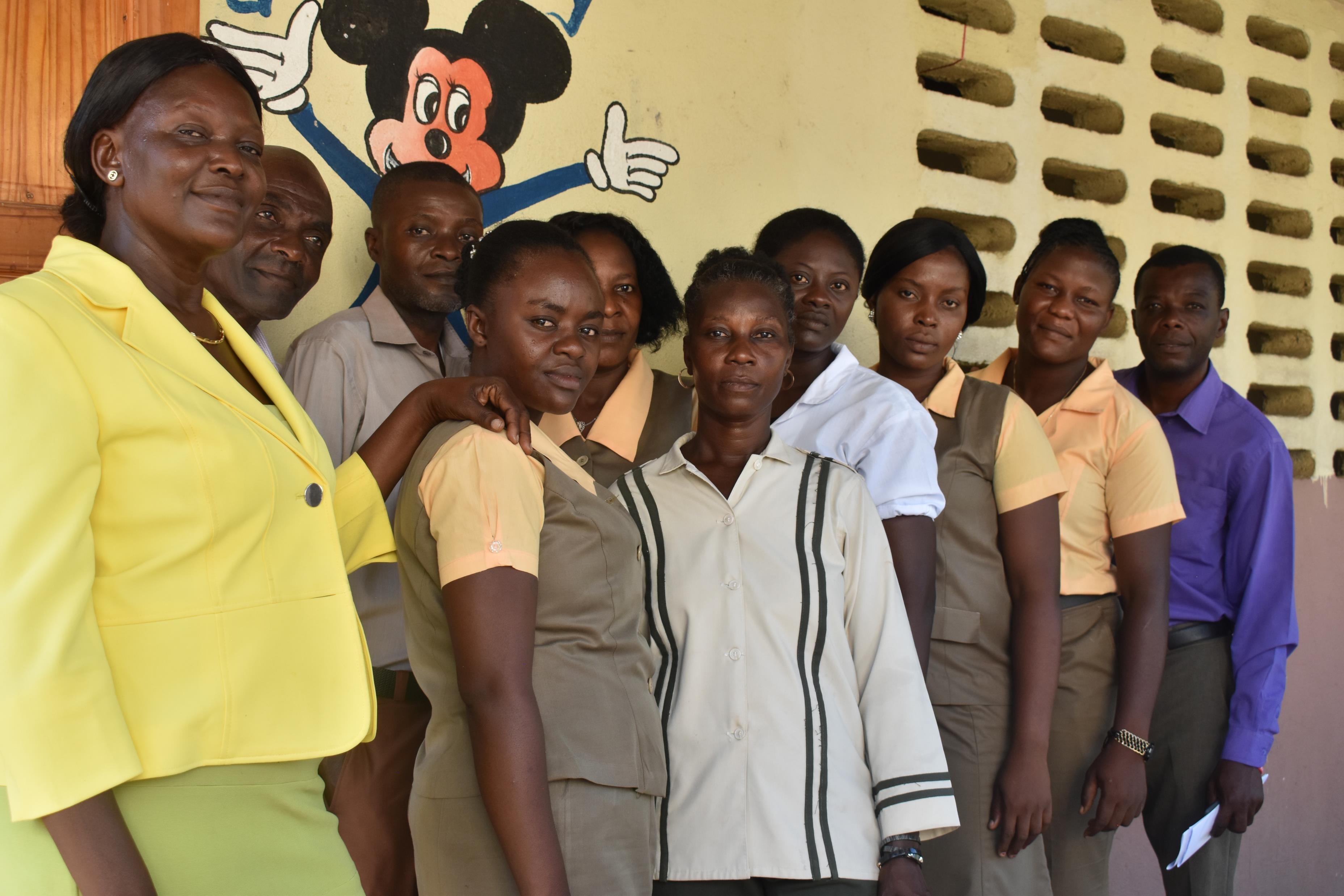 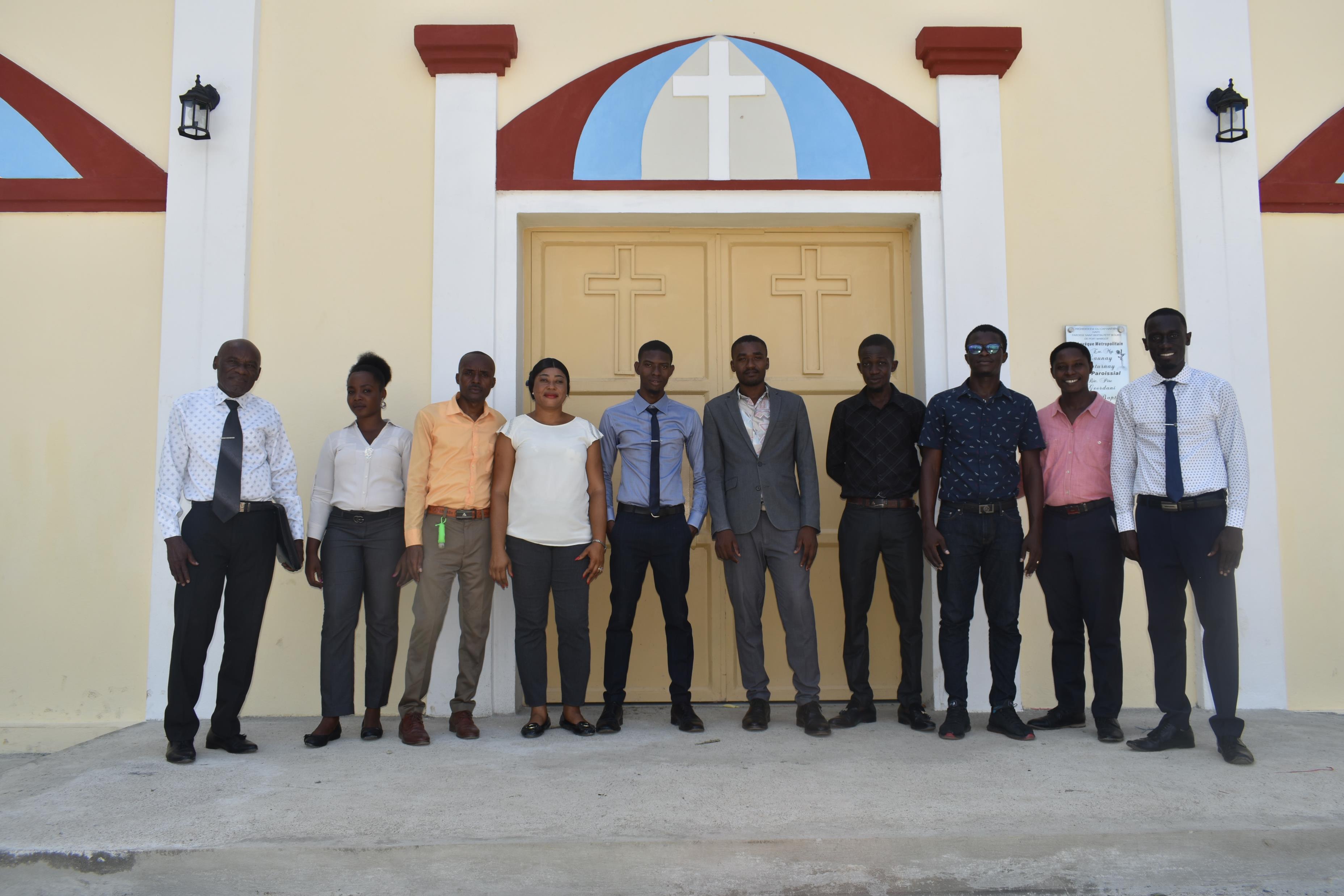 … affordable tuition 
for parents
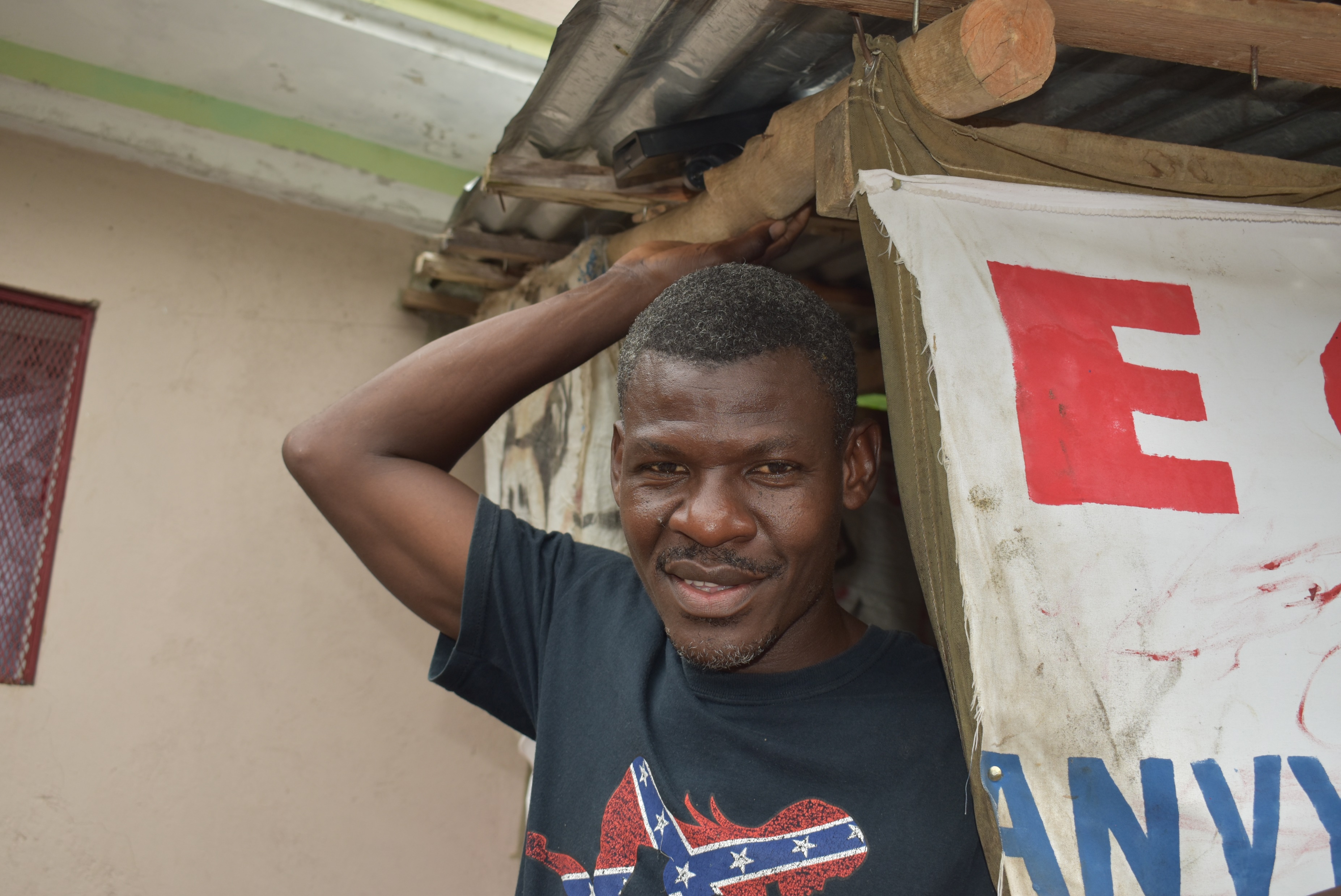 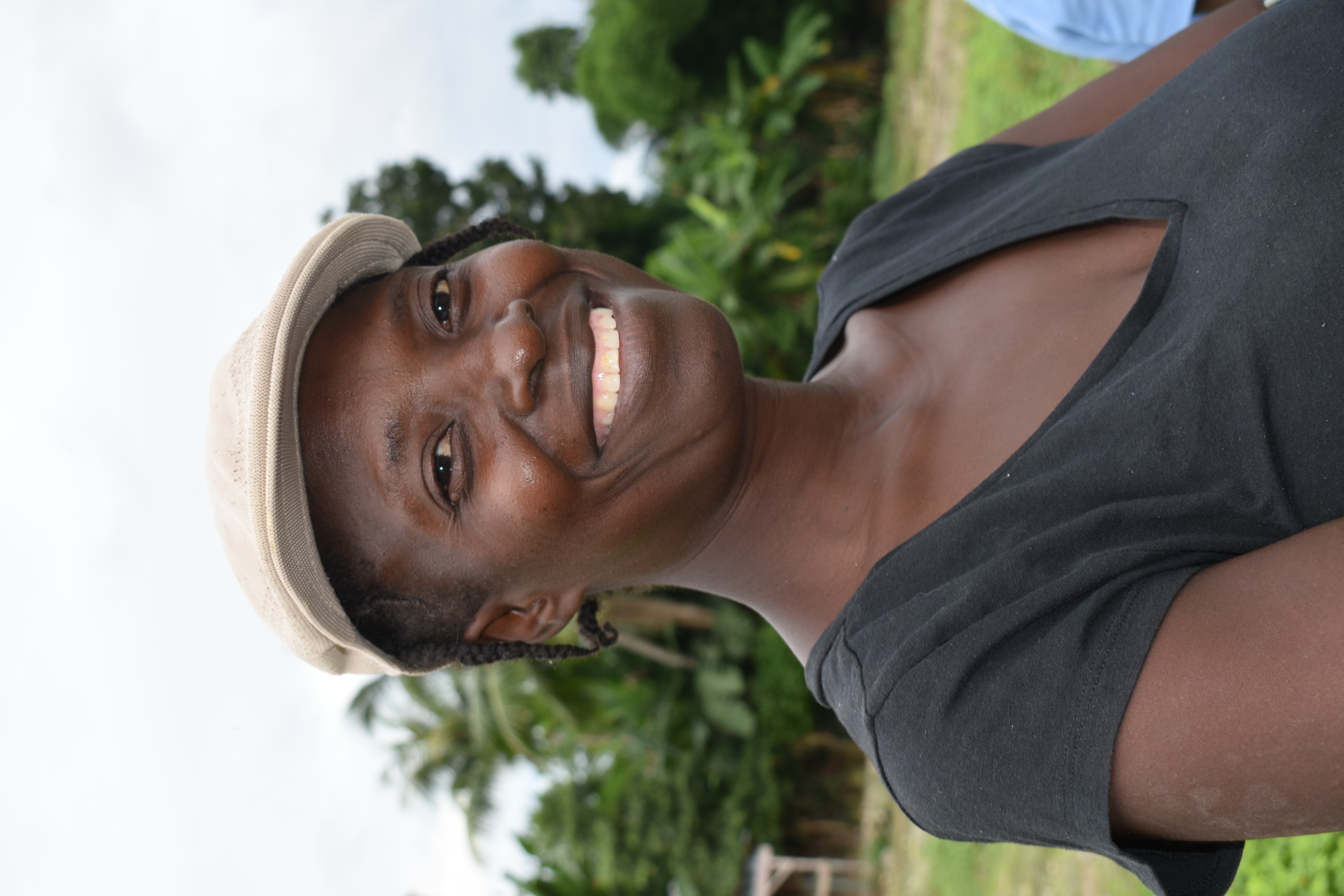 … and a quality education for the students.
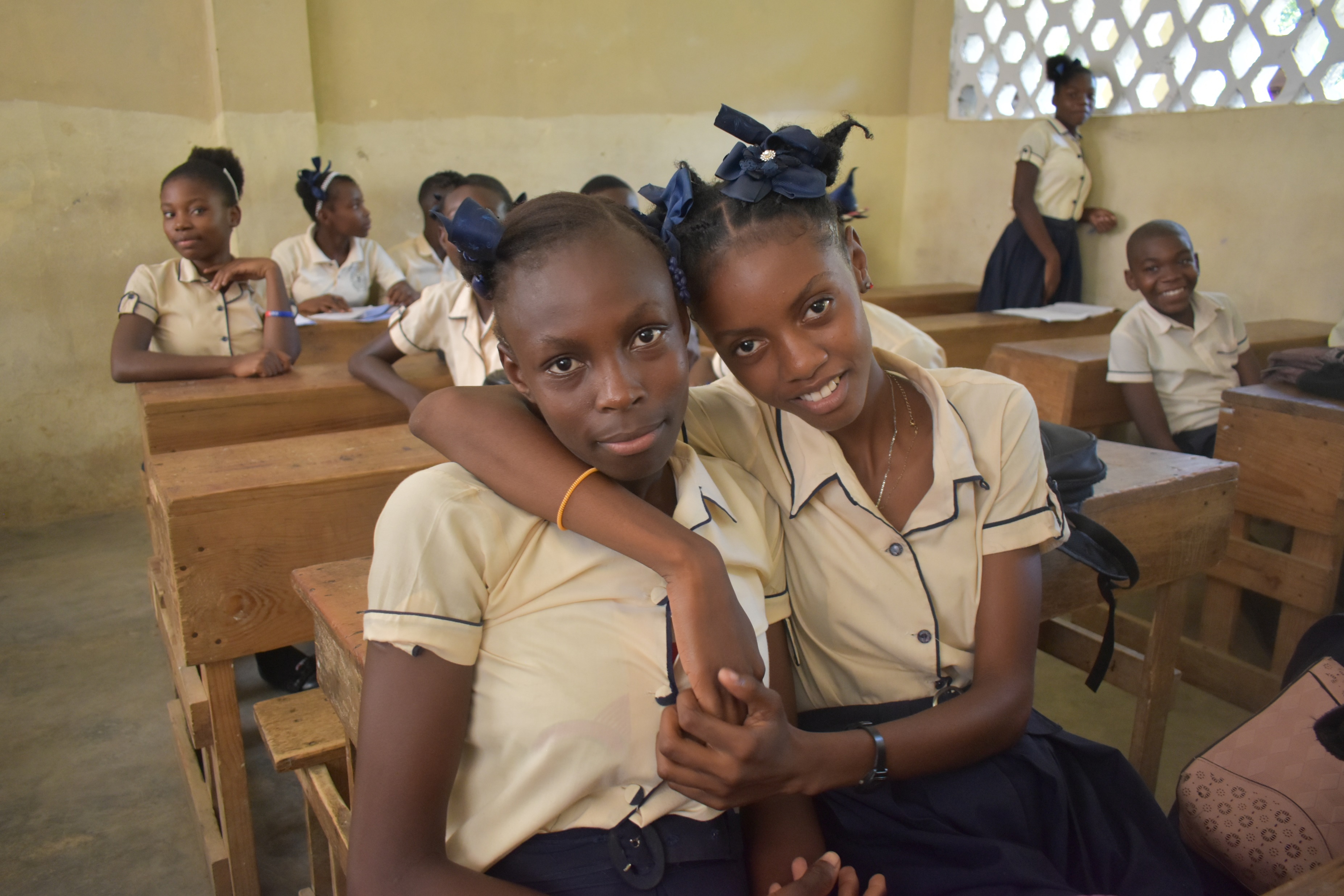 PLEASE prayerfully consider making a donation for St. Bertin School.
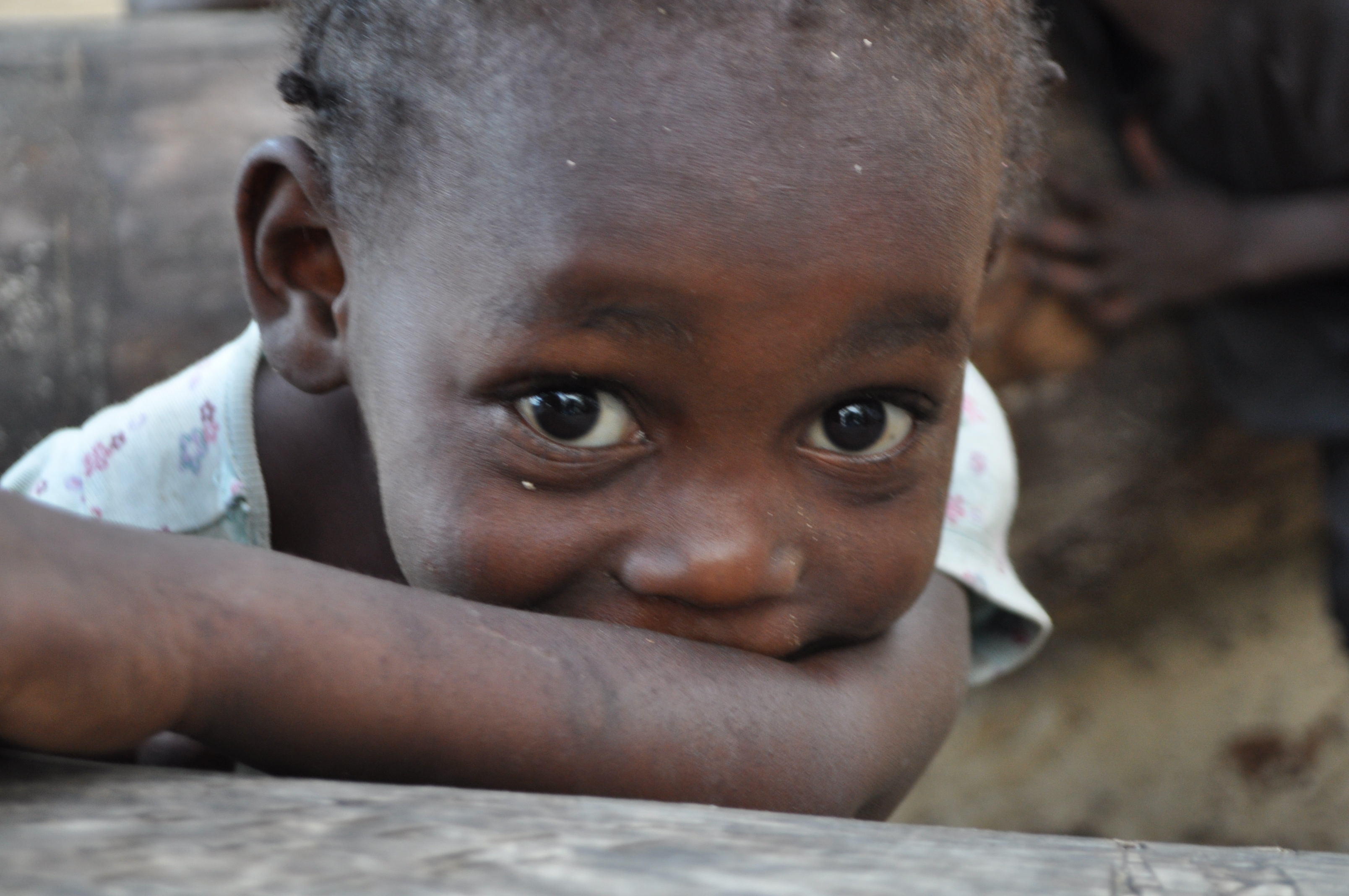 Bondye beni ou!
May God bless you!